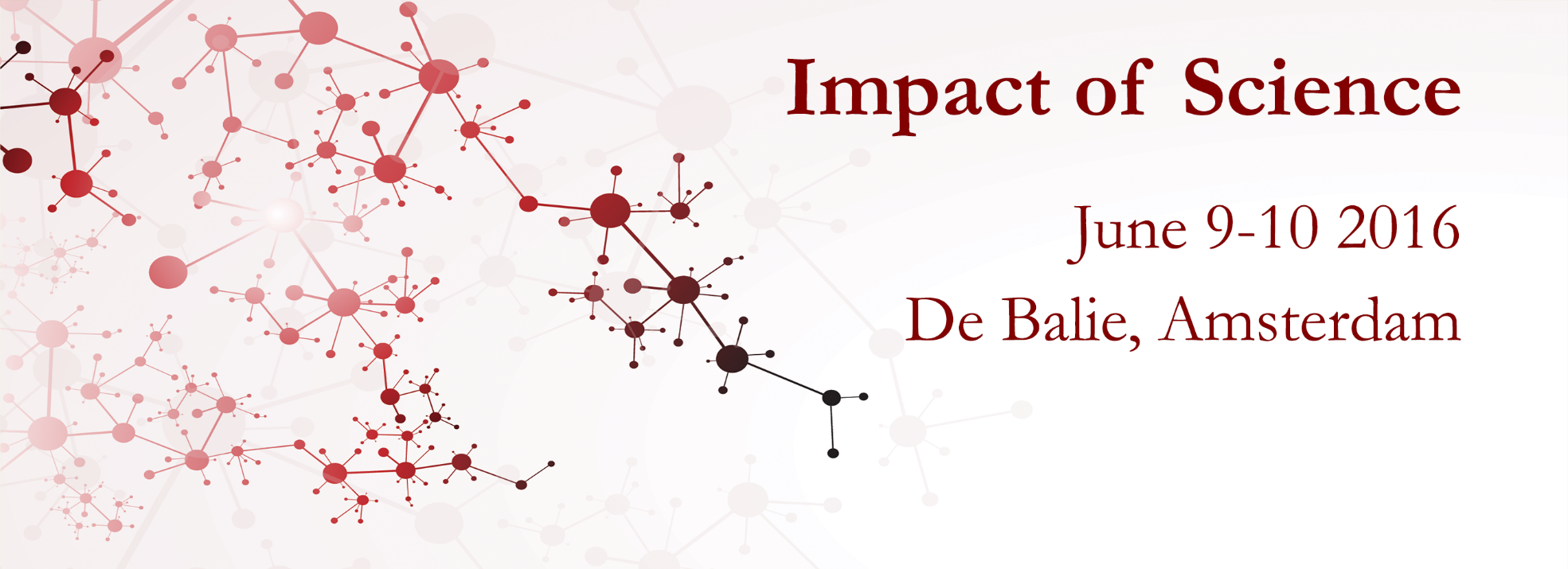 Impact of Science Conference the Parallel Session on 

Entrepreneurship
23rd June, 2021
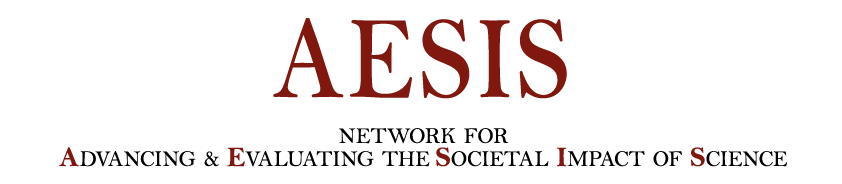 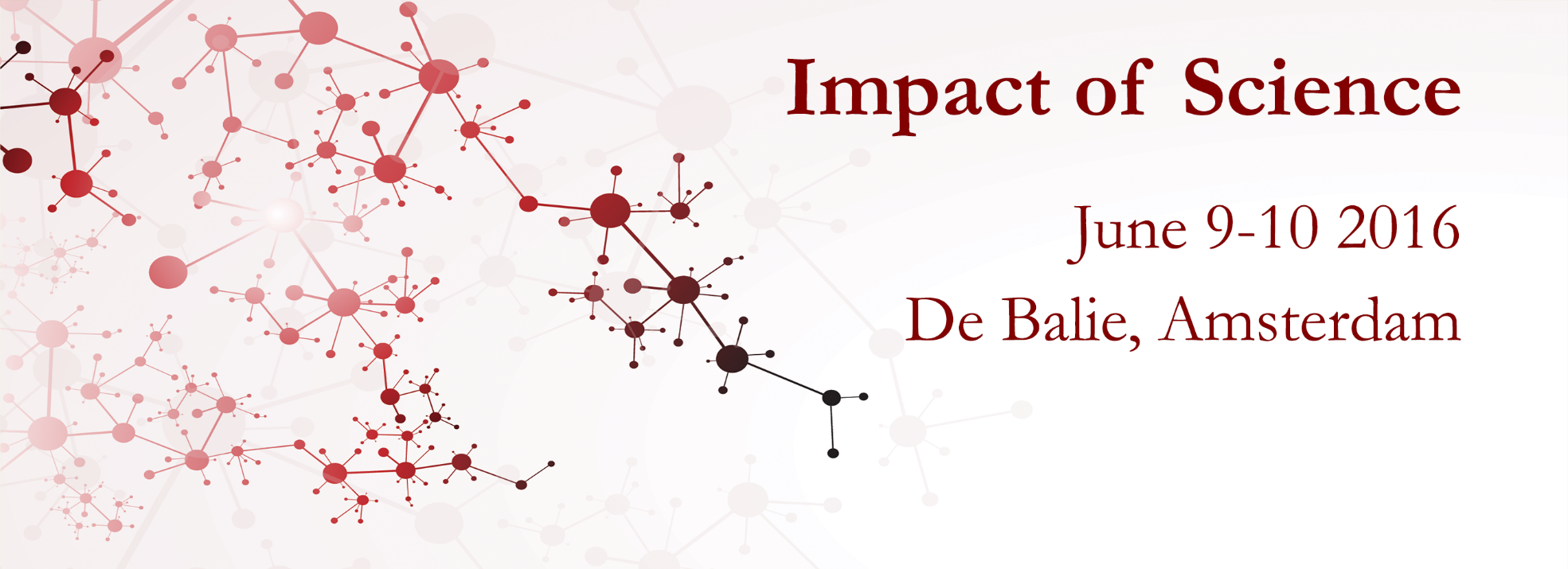 Impact of Science 
23-25 June, 2021
David Priilaid (Chair): Head of Applied Management, University of Cape Town, South Africa 

Emma Salgard Cunha: Project Lead of Arts, Humanities, and Social Sciences at Cambridge Enterprise, United Kingdom

Magnus Gulbrandsen: Professor in TIK Centre for Technology, Innovation, and Culture, Oslo, Norway
Overview of the Speakers
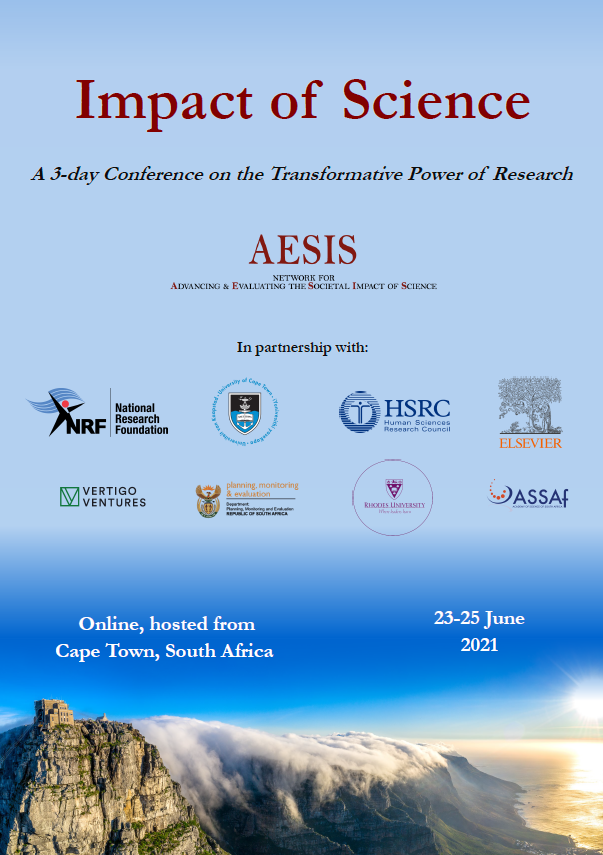 #IOS21
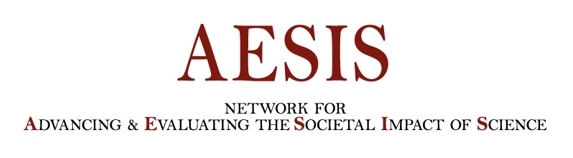 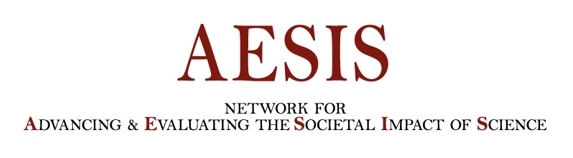 Impact of Science  
23-25 June, 2021
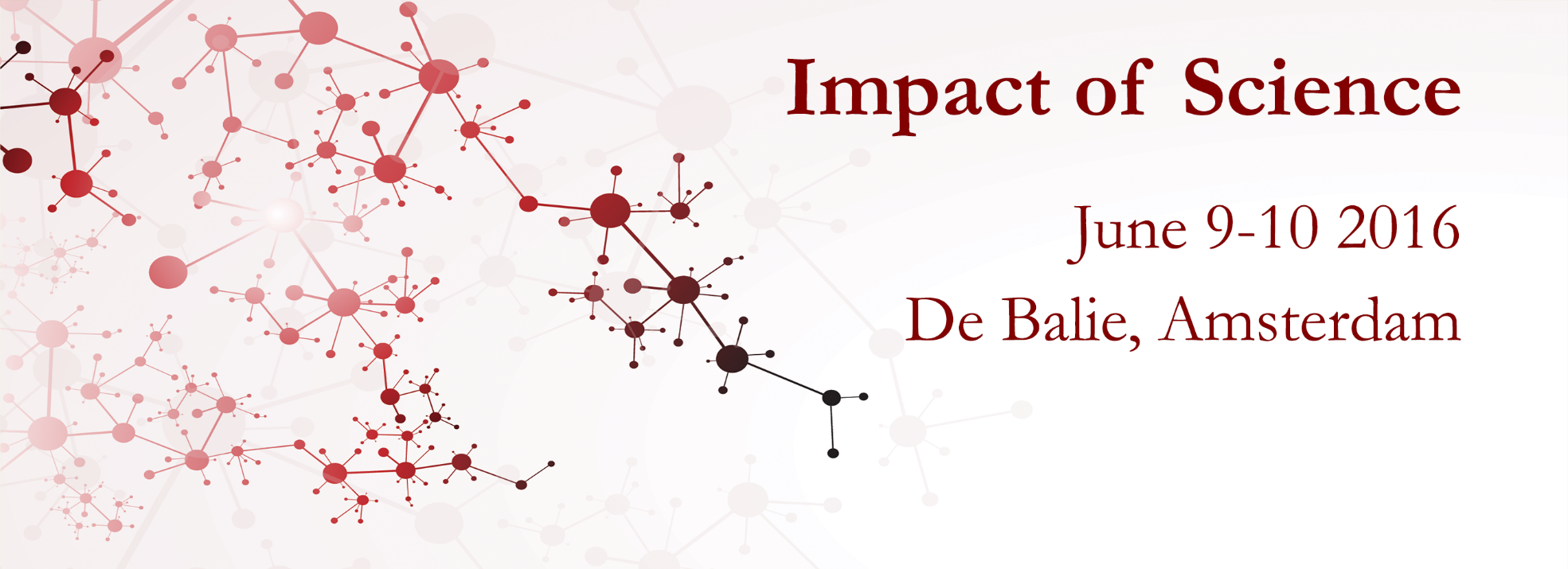 David Priilaid 
Head of Applied Management, University of Cape Town, South Africa
#IOS21
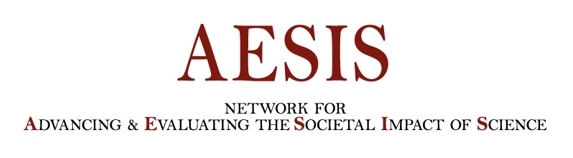 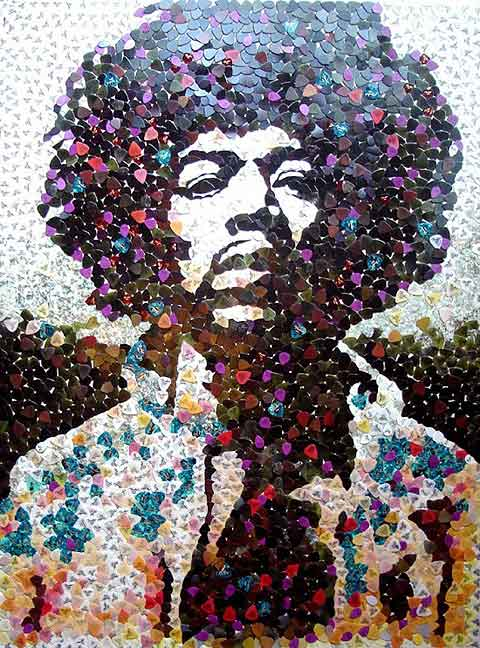 Unlocking CREATIVITY in the21st Century
A-Prof David Priilaid.
School of Management Studies
University of Cape Town
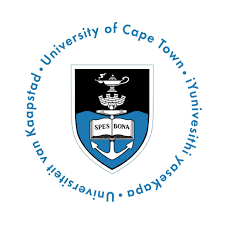 James Dean
The true sign of intelligence is not knowledge but imagination. 

Albert Einstein
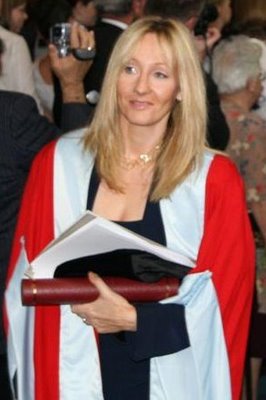 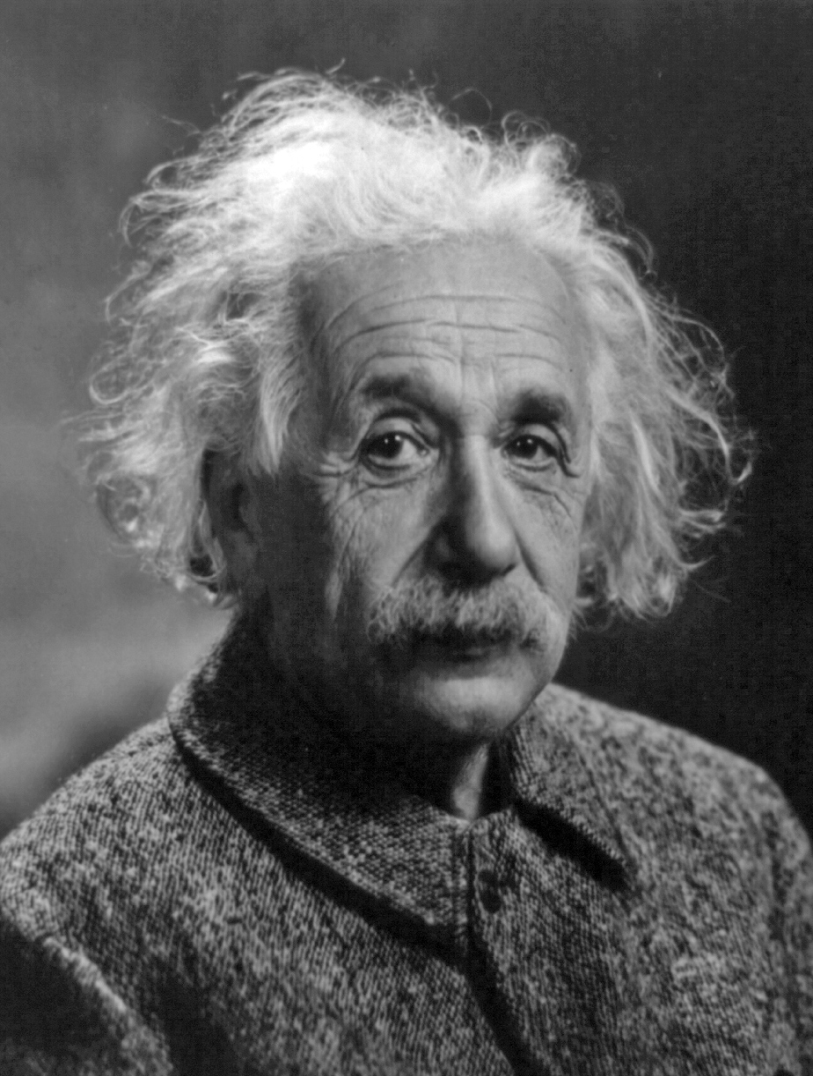 I want to extol the crucial importance of imagination. 

J. K. Rowling
James Dean
Science should be viewed
from the perspective of the artist. 

Friedrich Nietzsche (1844-1900)
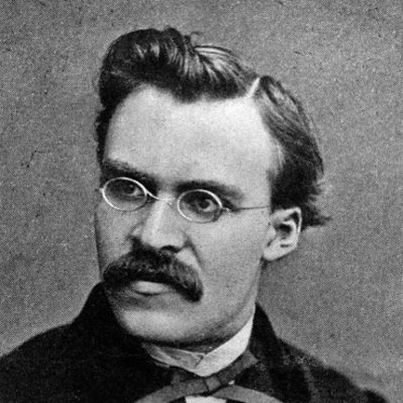 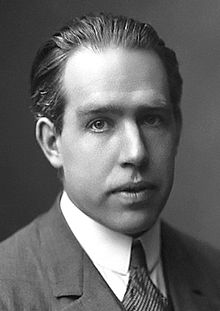 “When it comes to atoms,
 language can be used only as
 poetry.”  

Danish Scientist Niels Bohr (1885-1962 : Nobel Prize 1922).
James Dean
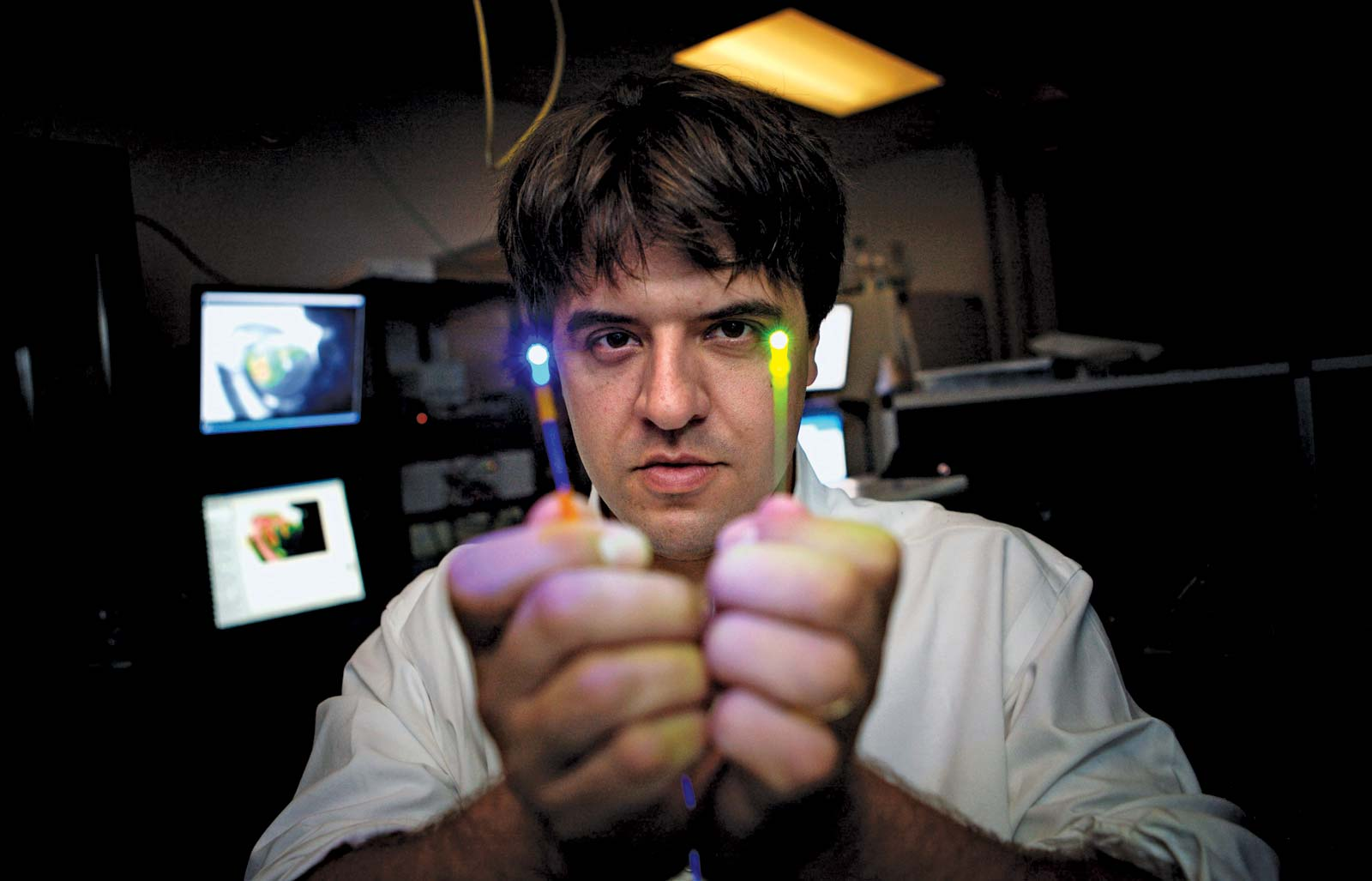 Karl Deisseroth
Professor of Bioengineering and of Psychiatry and Behavioral Sciences at Stanford University.

2018 winner of the Kyoto Prize for lifetime achievement in the arts and sciences.
“That was my first love and vocation: I wanted to be a writer.”
Where do great ideas come from?
Isaac Newton
(1642-1727)
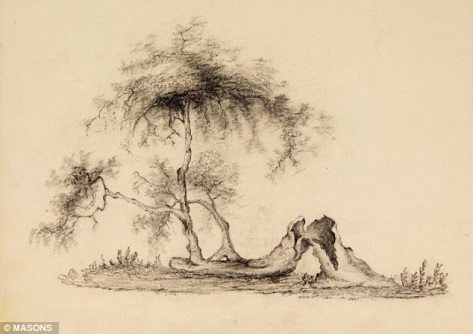 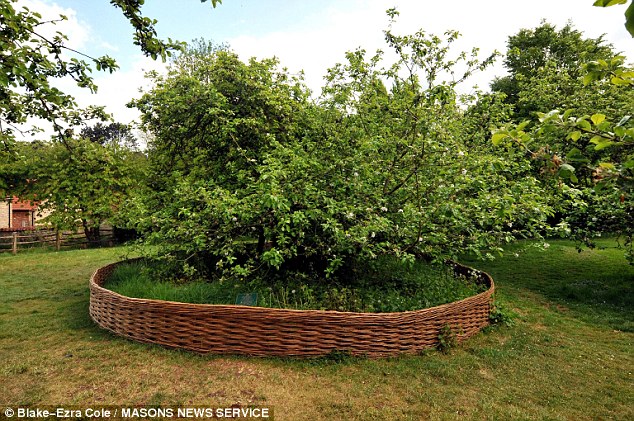 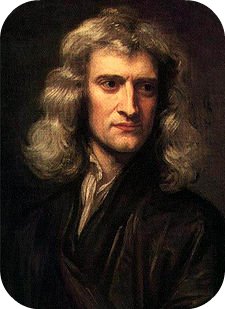 Newton was relaxing in an orchard when an apple fell on his head.
Prompted him to initiate his theories on gravity and his great work, The Principea.
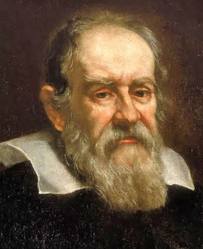 Galileo
(1564-1642)
Astronomer
Developed his ideas on using a pendulum to mark time while sitting alone in a church and watching the movement of massive chandeliers.
INSIGHTS FROM QUIET WATER: AWAKE (3)
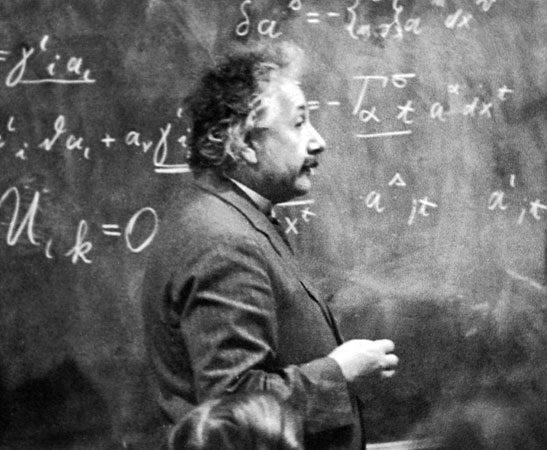 Albert Einstein
(1879-1955)
Inventor of Relativity
Einstein first developed his theories on his famous E = MC2 equation while sitting on a train going to and from his work in a patent office in Bern, Switzerland.
ROCK ‘n ROLL AS INSIGHT
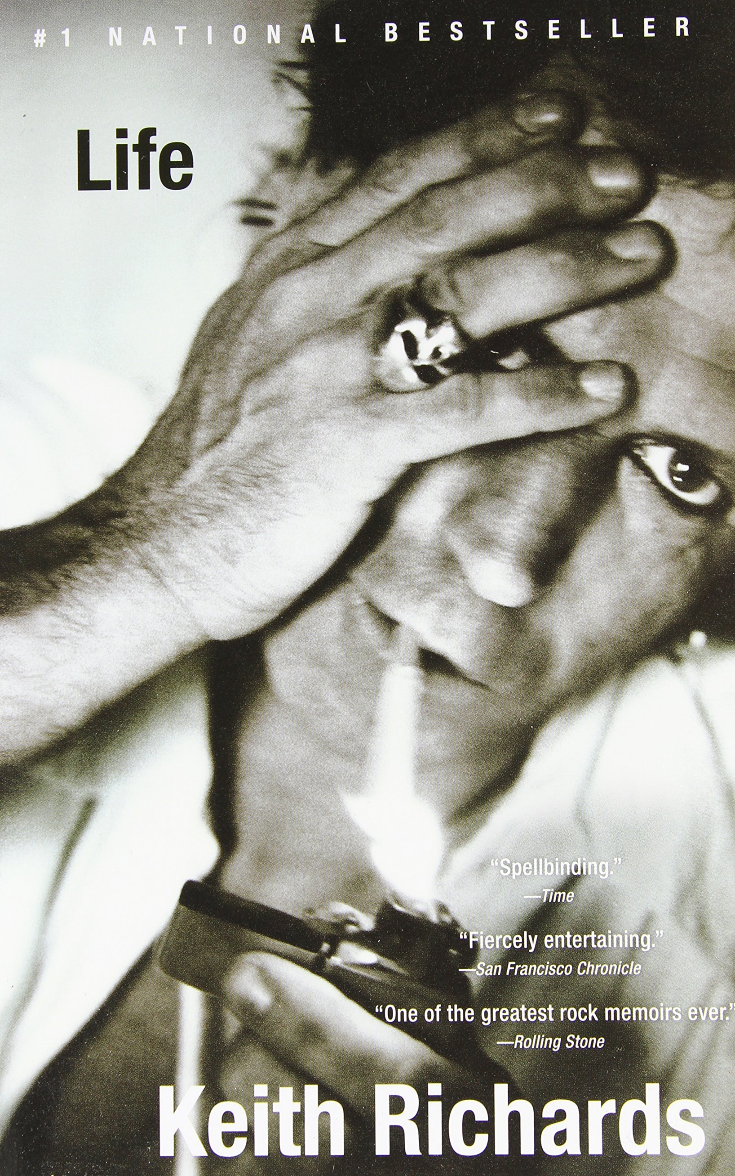 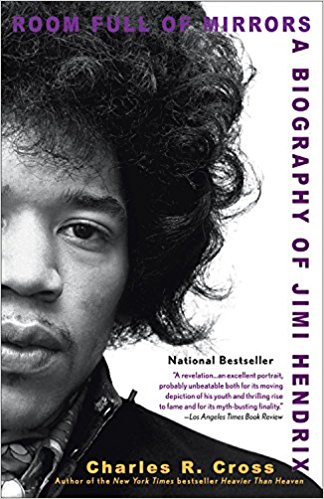 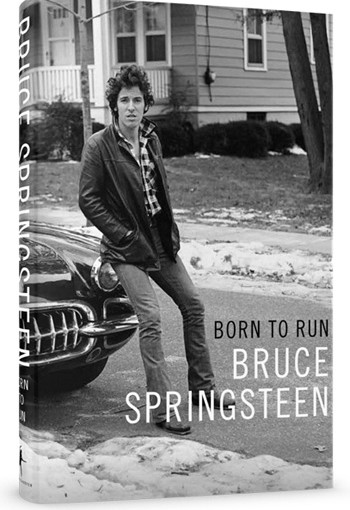 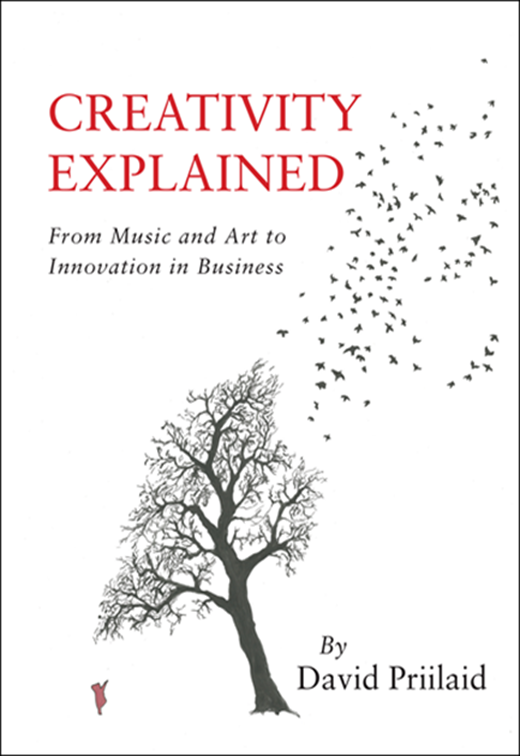 Universal Bank (4)
Serendipity
“Download” of great ideas
Being & Action
Not thinking (5)
Instinct / Intuition
The Ceiling
“Setting the Table” (8)
Willing to improvise (2)
Perspective
Action
Hours 1-10000
Practice (7)
Observation skills (5)
No playlists (2)
Self taught (6)
Artistic Freedom (5)
Workaholic (3)
Persistence / Proactivity (7)
Pathology
Hearing “No” (4)
Pre-Action
Authenticity (5)
Addiction Drugs (4)
Depression (5)
100% Commitment (4)
Creating from a wound (5)
Childhood
Profound Early Connection (6)
Outsider

Exiled Child (7)
Love
Resilience
Suffering
ZONE CHANNELING
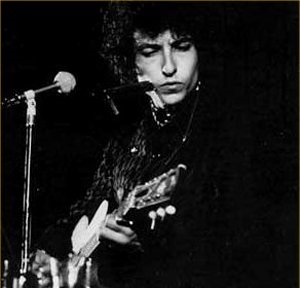 Bob Dylan,
(1941-) 
An American musician, singer-songwriter, music producer, artist, and writer.
“They just came through me. 

It wasn’t like I was having to compose them”
ZONE CHANNELLING
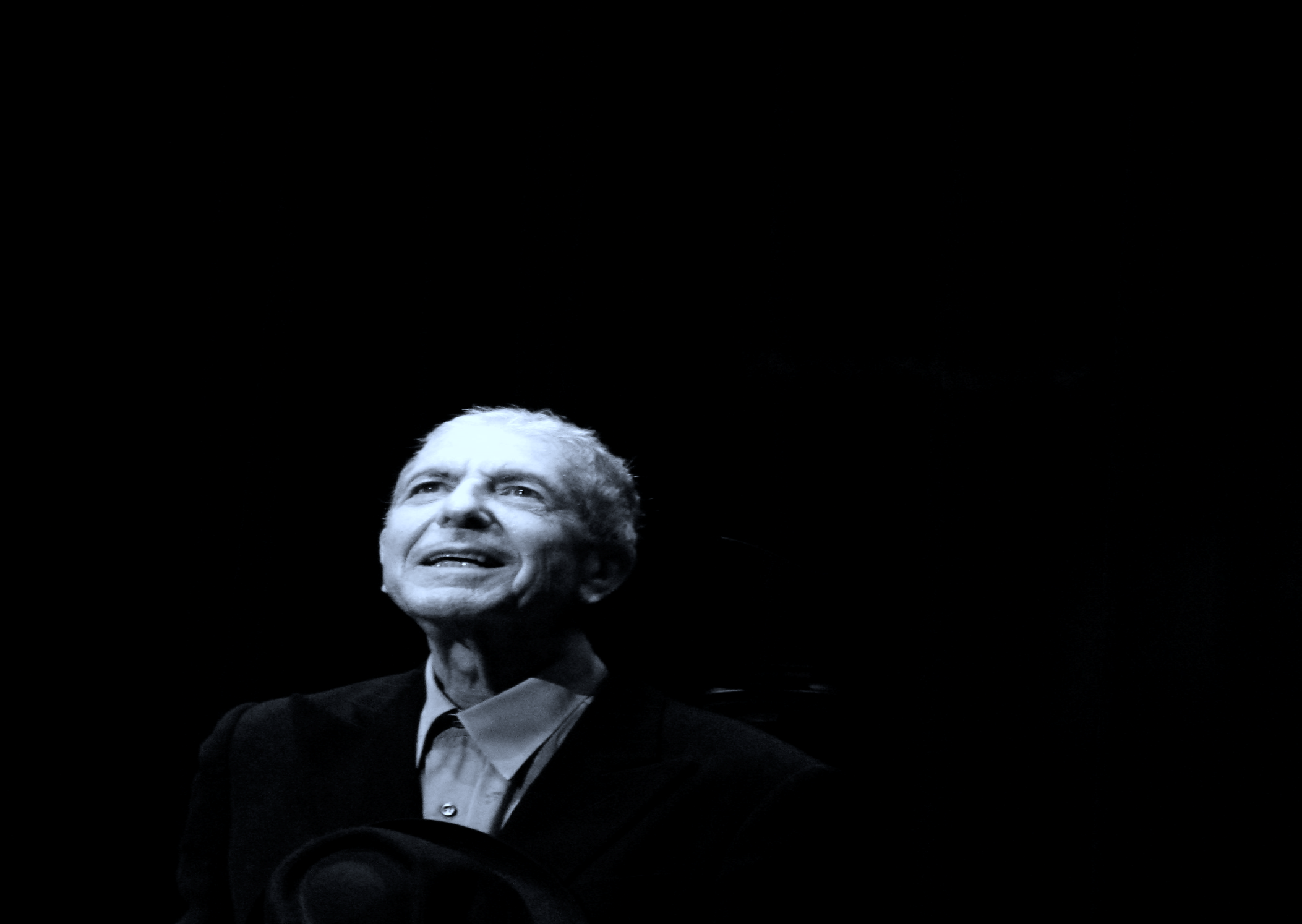 Leonard Cohen,
(1934-) 
Canadian singer-songwriter, musician, poet, and novelist.
“If I knew where the good songs came from I would go there more often.”
At the 2011 Prince of Asturias Awards:
ZONE CHANNELLING
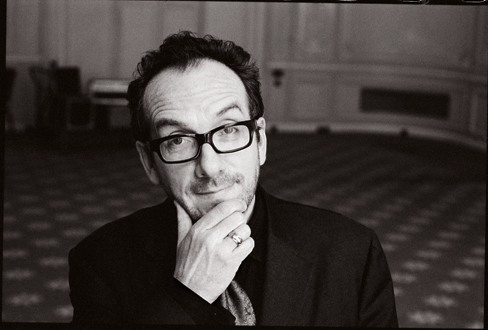 Elvis Costello,
(1954-) 
English singer-songwriter.
“I don’t want to sound spiritual but I try to make an antenna out of myself, a lightning rod out of myself, so that whatever is out there can come in.”
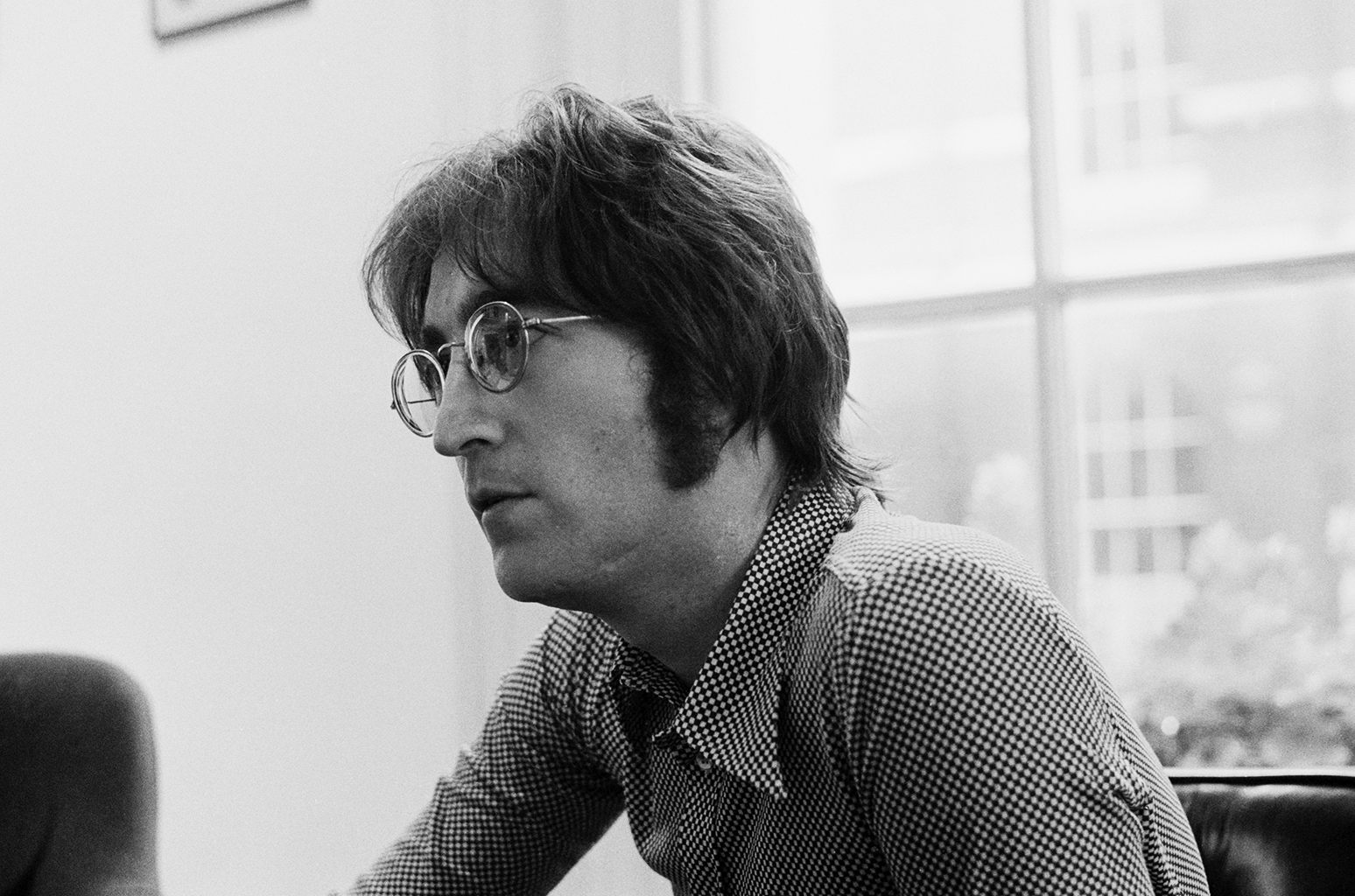 ZONE CHANNELING
John Lennon:
On writing 
Nowhere Man
…I just lay down and tried not to write, and then this came out…
…The whole thing came
out in one gulp.
ZONE CHANNELING
The Beatles song writer literally dreamt up the classic “Yesterday” after hearing the tune played by a string orchestra in his sleep.
Paul Mc Cartney
(b. 1942)
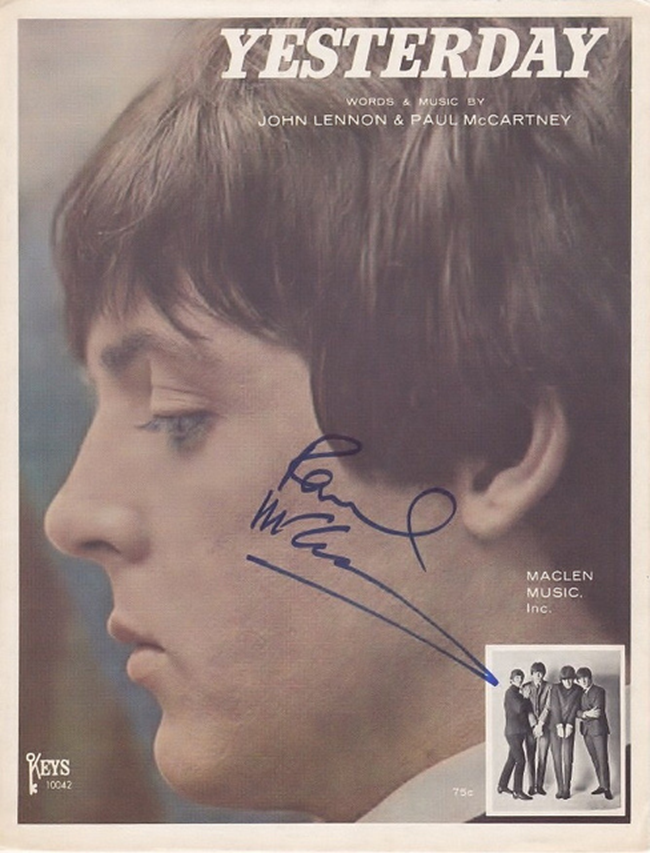 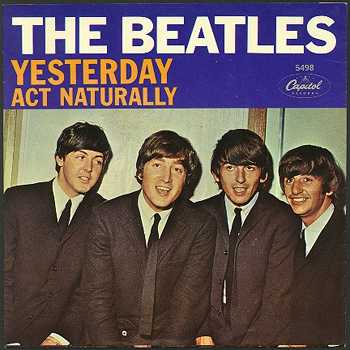 James Dean
ZONE CHANNELLING
On a bad dose of flu, a semi-conscious Neil Young wrote three epic tunes: 

“Cinnamon Girl”,
 “Cowgirl in the Sand”, and 
“Down by the River.”

All in one day!
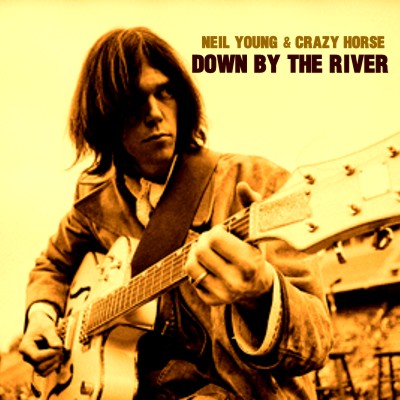 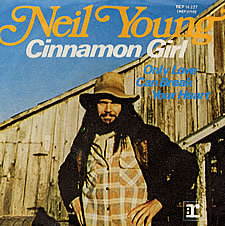 Neil Young
(b. 1945).
Singer Song-writer.
ZONE CHANNELLING
David Crosby
(b. 1941)
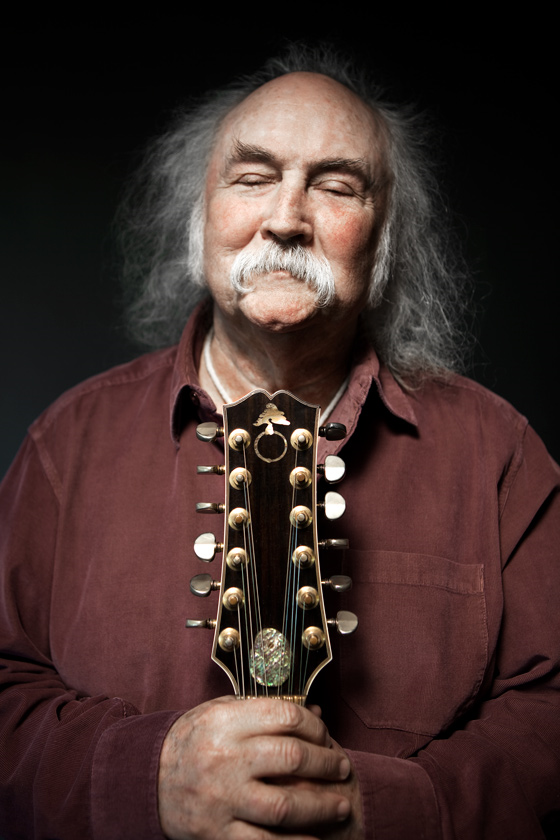 “I didn’t have control over
 what comes out of my pen”.
Universal Bank (4)
Serendipity
“Download” of great ideas
Being & Action
Not thinking (5)
Instinct / Intuition
The Ceiling
“Setting the Table” (8)
Willing to improvise (2)
Perspective
Action
Hours 1-10000
Practice (7)
Observation skills (5)
No playlists (2)
Self taught (6)
Artistic Freedom (5)
Workaholic (3)
Persistence / Proactivity (7)
Pathology
Hearing “No” (4)
Pre-Action
Authenticity (5)
Addiction Drugs (4)
Depression (5)
100% Commitment (4)
Creating from a wound (5)
Childhood
Profound Early Connection (6)
Outsider

Exiled Child (7)
Love
Resilience
Suffering
Impact of Science  
23-25 June, 2021
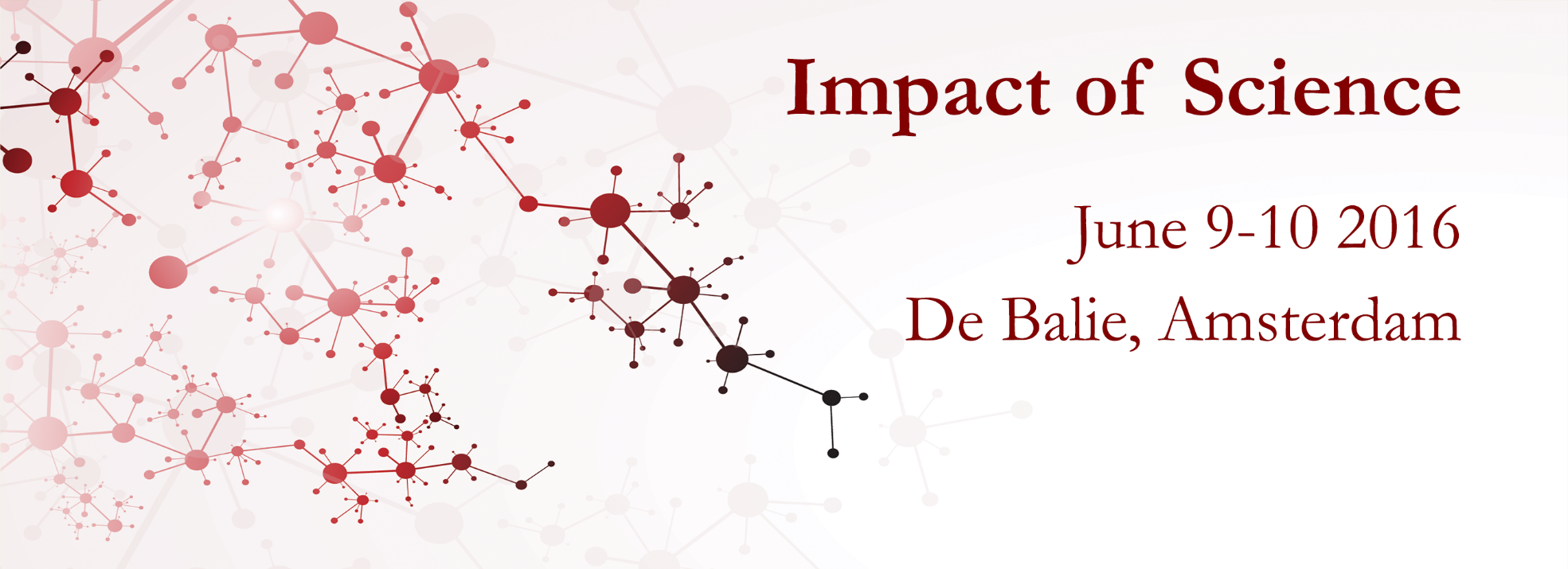 Emma Salgard Cunha  
Project Lead of Arts, Humanities, and Social Sciences at Cambridge Enterprise, United Kingdom
#IOS21
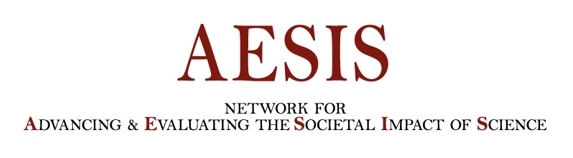 Supporting Entrepreneurship within an Arts, Humanities and Social Science Research Culture
Dr Emma Salgård Cunha

Arts, Humanities and Social Sciences Project Lead
Cambridge Enterprise 

emma.salgardcunha@enterprise.cam.ac.uk
Invention and creativity in academia
The action of coming upon or finding; the action of finding out; discovery (whether accidental, or the result of search and effort). 

The action of devising, contriving, or making up; contrivance, fabrication… fiction, figment.

The faculty of inventing or devising; power of mental creation or construction; inventiveness.
25
Invention and creativity in academia
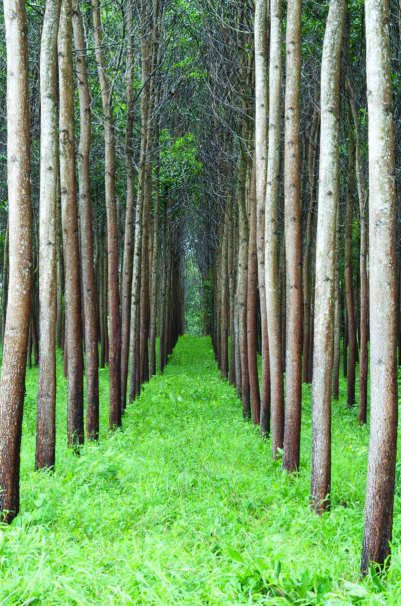 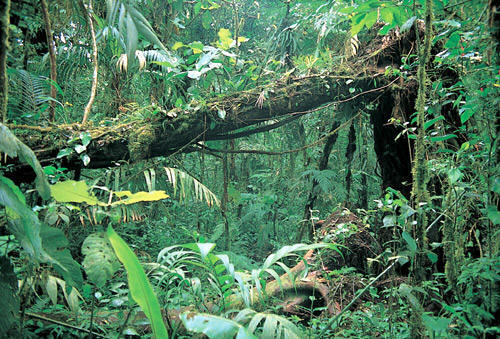 26
Invention and creativity in academia
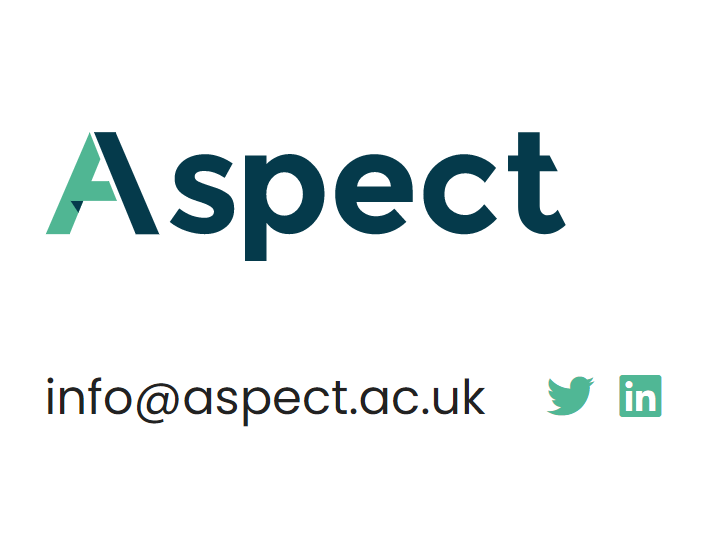 “The language of entrepreneurship”
27
Arts, Humanities and Social Sciences at Cambridge
Arts, Humanities and Social Sciences at Cambridge
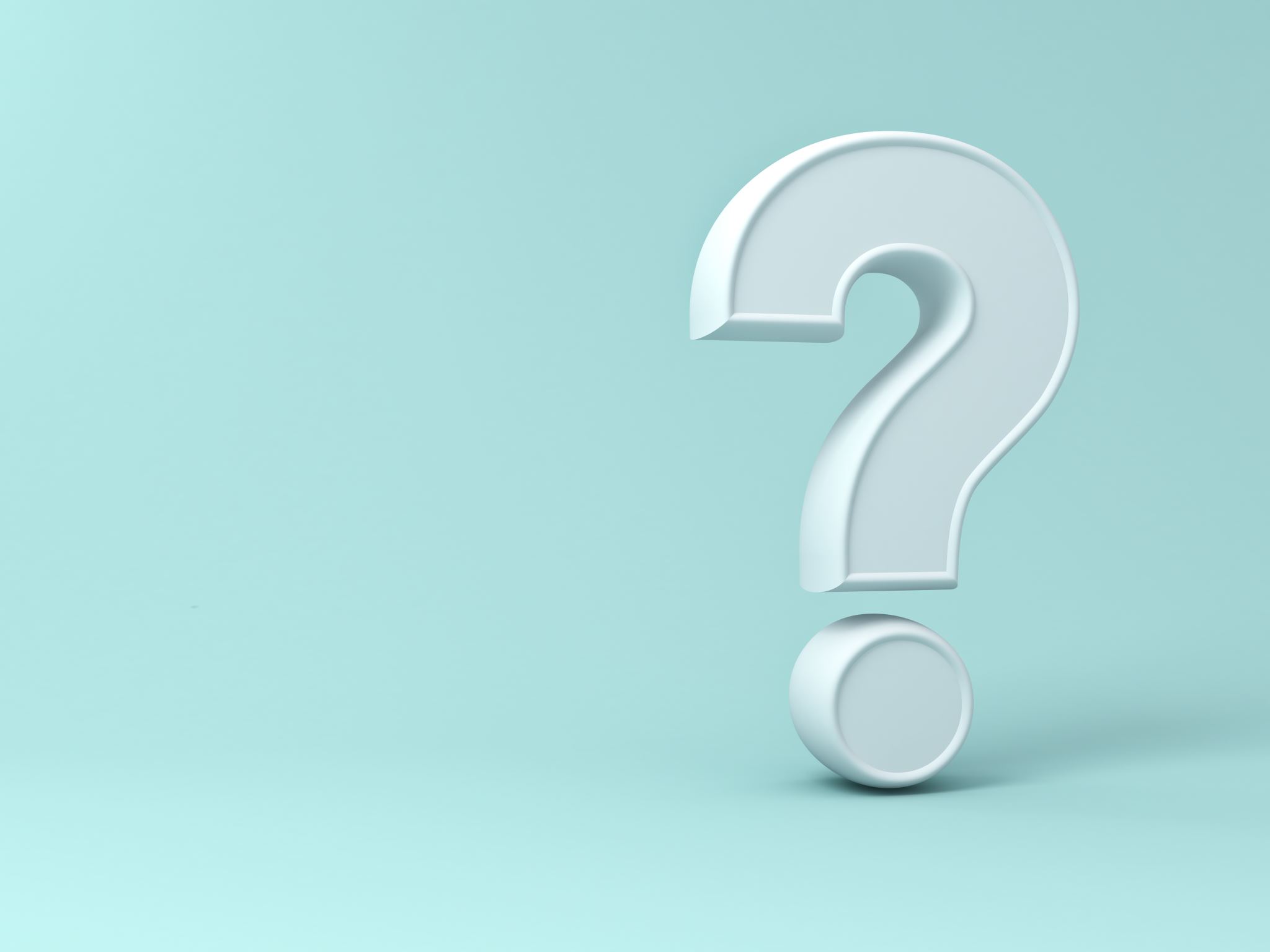 Focus on strategic strengths andUniversity priorities
Focus on freedom and variety of opportunities
30
Focus on strategic strengths and existing priorities
31
[Speaker Notes: Smart approach
Makes use of testbed/seed funding in cost effective way
Builds on e.g. consultancy services and similarly motivated
May develop a pipeline
Helps with prioritising
Helps with buy-in from key stakeholders
Presents commercialisation as a support rather than a challenge to status quo
Possibilities of finding groups of projects with commonalities-  possible toolkit? Identify similar challenges and solve them communally
Can create cohorts of like minded people
Feels instrumental – we can help you, if you have a goal in mind!]
Focus on freedom and variety of opportunities
[Speaker Notes: Don’t turn away unfamiliar/difficult projects
Avoid specialisation before you know what’s out there
Encourage creative or unusual approaches
Help short-term and precariously funded projects (and people) to make their impact sustainable
Discover new partners and build your networks in an ad hoc way
In charge of our own stories]
Foster an entrepreneurial mindset, 
build entrepreneurial skills to 
enhance and scale the impact of research 
in areas where there is top-down 
or bottom-up impetus for action!
33
Arts, Humanities and Social Sciences at Cambridge Enterprise
AHSS Knowledge Transfer
Consultancy
Research Tools
Social Enterprise
Software
Something new!
Humanities Innovation Week
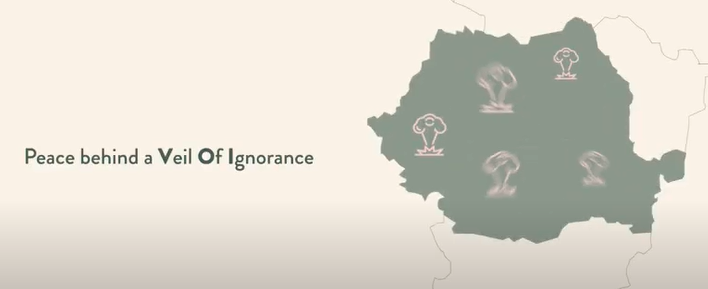 User-focussed design training
Business model canvas
A structured pitch deck
Promise to support
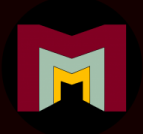 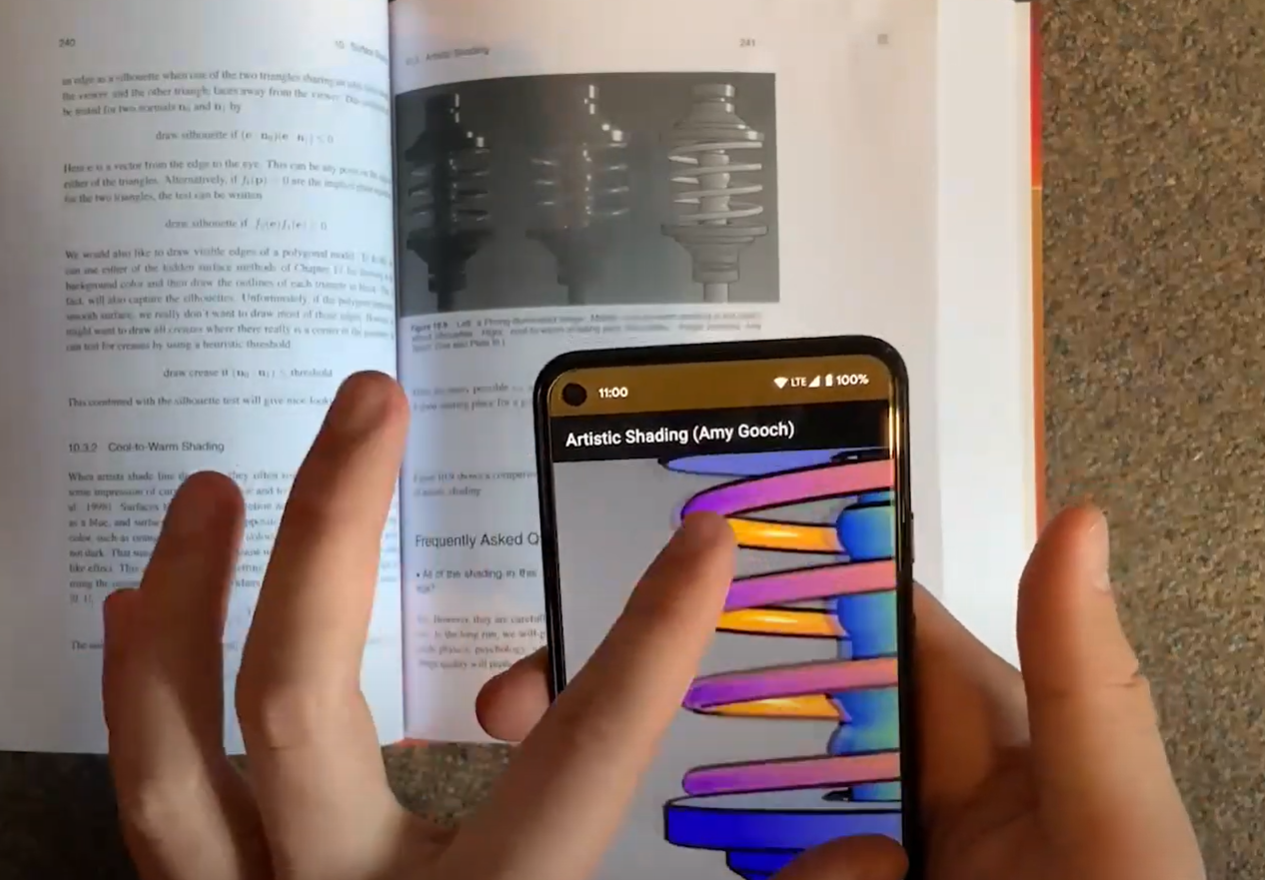 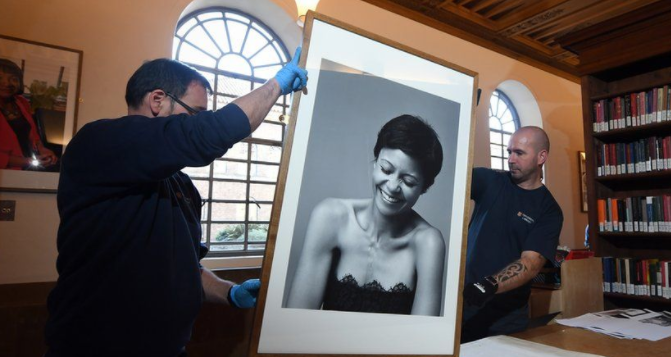 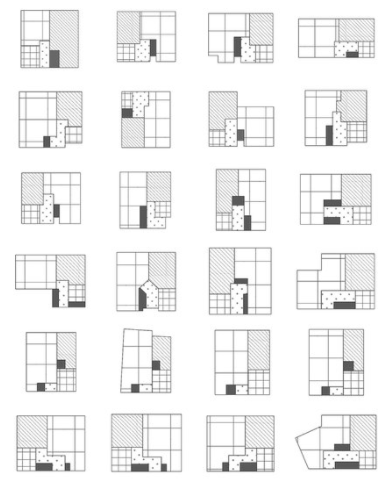 35
Creative Cambridge
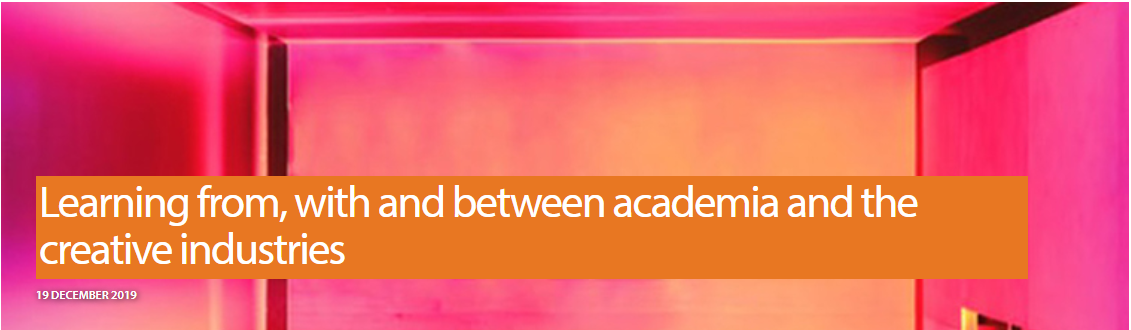 Making a community visible
Positioning commercialisation as a tool within existing best practice
Active network management long after the event
Giving context to interactions – not just “nice to meet you”
36
Thank you
Impact of Science  
23-25 June, 2021
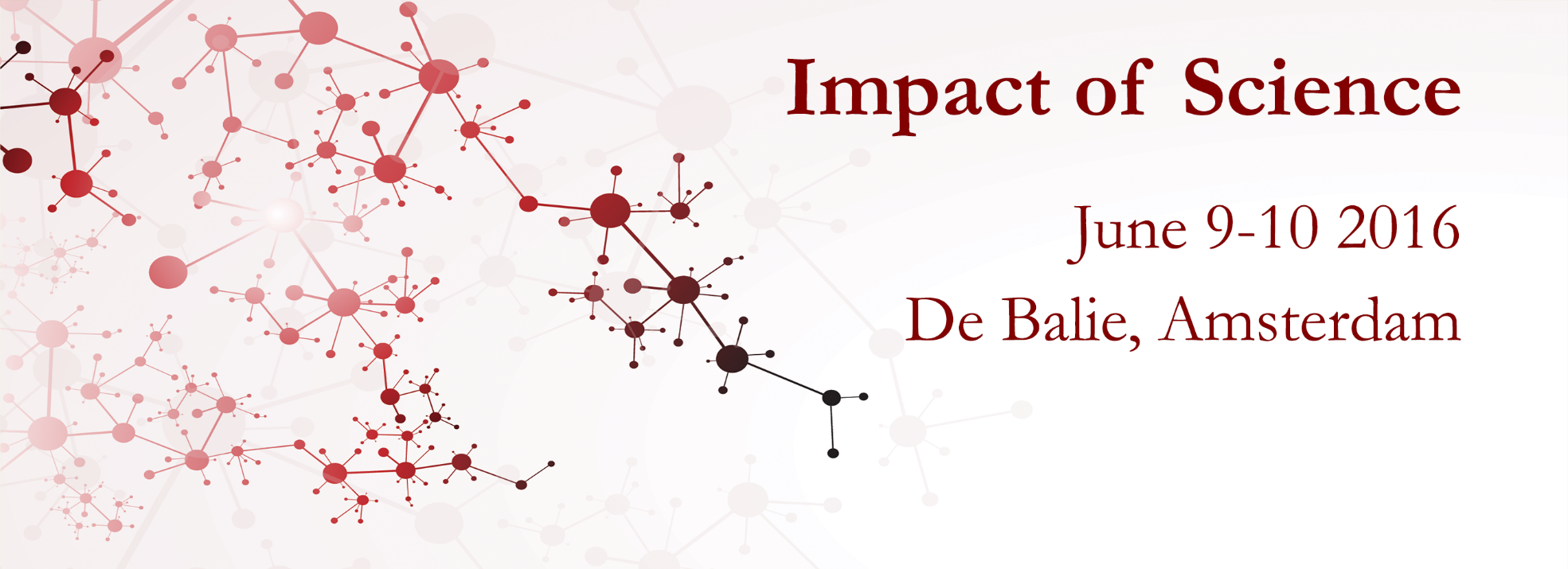 Magnus Gulbrandsen  
Professor in TIK Centre for Technology, Innovation, and Culture, Oslo, Norway
#IOS21
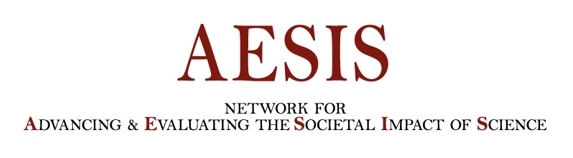 Academic entrepreneurship and TTOs: narrow, broad and holistic views
Magnus Gulbrandsen, Professor
Oslo Institute for Research on the Impact of Science (OSIRIS), TIK Centre for Technology, Innovation and Culture, University of Oslo

Conference: AESIS Impact of Science 2021
Cape Town (digital), 23-25 June 2021
[Speaker Notes: Budskap: dette er et modent område. Hverken digitalisering eller biotek endrer på det. Low-tech aktive.
Rule of 3]
Starting point
Theme of this session: entrepreneurship
Sub-question: How can and should science be made market-ready and how can you overcome the obstacles?
This is a common question – often asked by policymakers and university top managers – and the answer is often to establish a form of technology transfer office (TTO)

But is this a good question? What kind of response is a TTO?
I will reflect on this using my experience from studies of and involvement in entrepreneurship, commercialisation and TTOs
Narrow, broad and holistic views
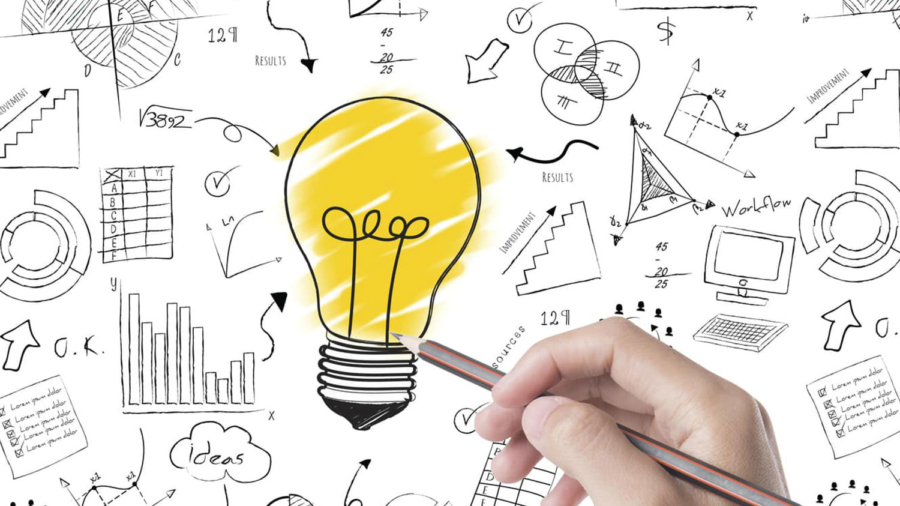 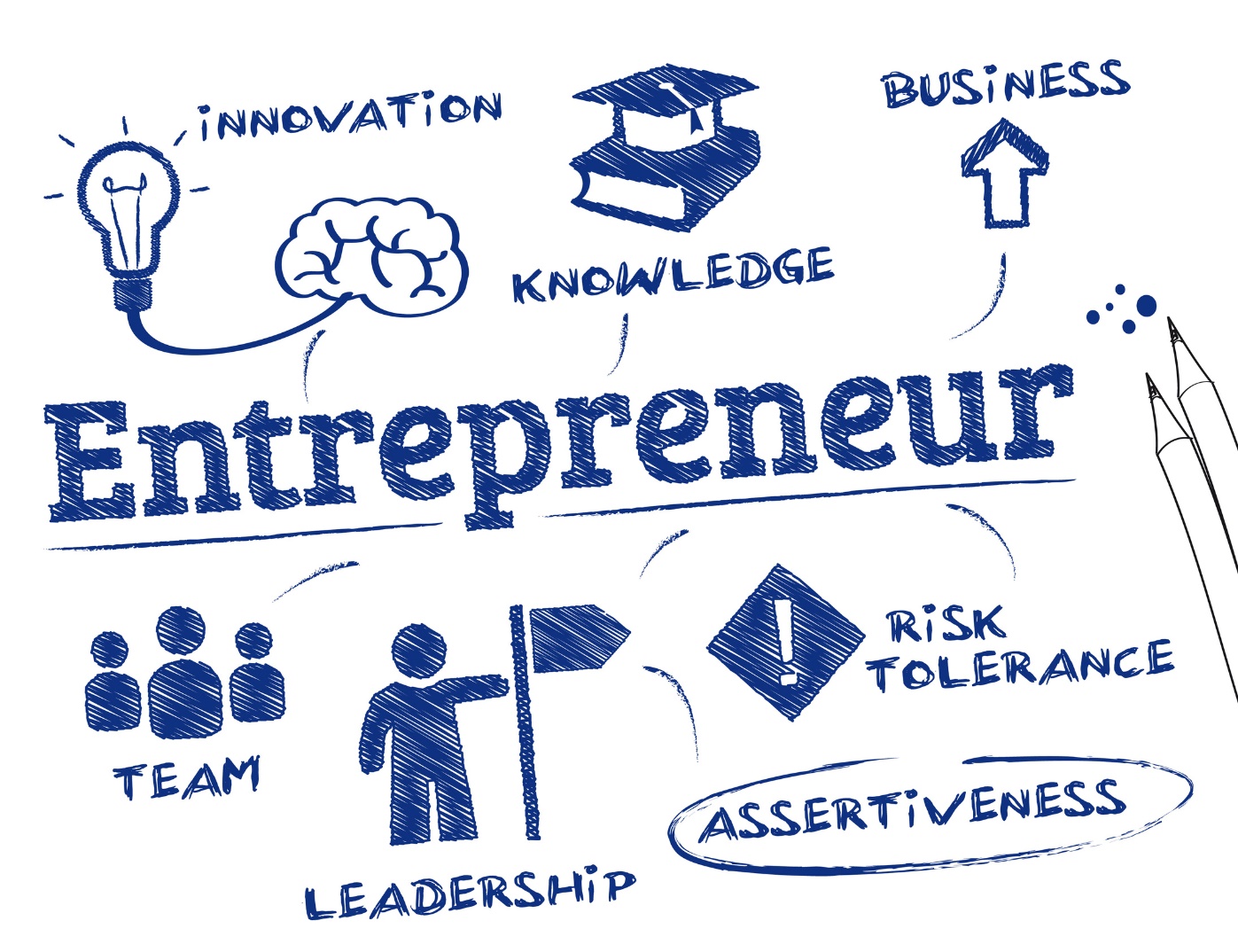 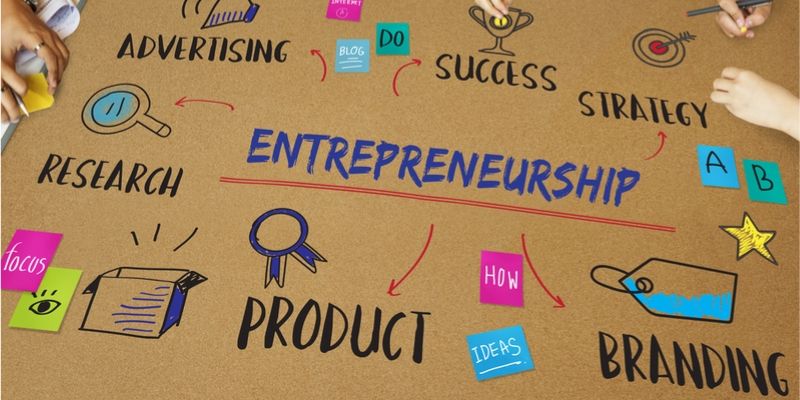 The narrow perspective
Entrepreneurship is primarily seen as the establishment of a new (commercial) firm
The founder is called an entrepreneur, or an academic/student entrepreneur when we talk about cases from universities
A main challenge is to get more people to become entrepreneurs, and TTOs and other organisations are set up to help them
The narrow view: some thoughts
4400 Norwegian researchers
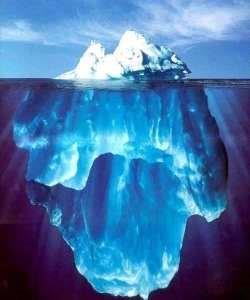 In the last three years I have…:
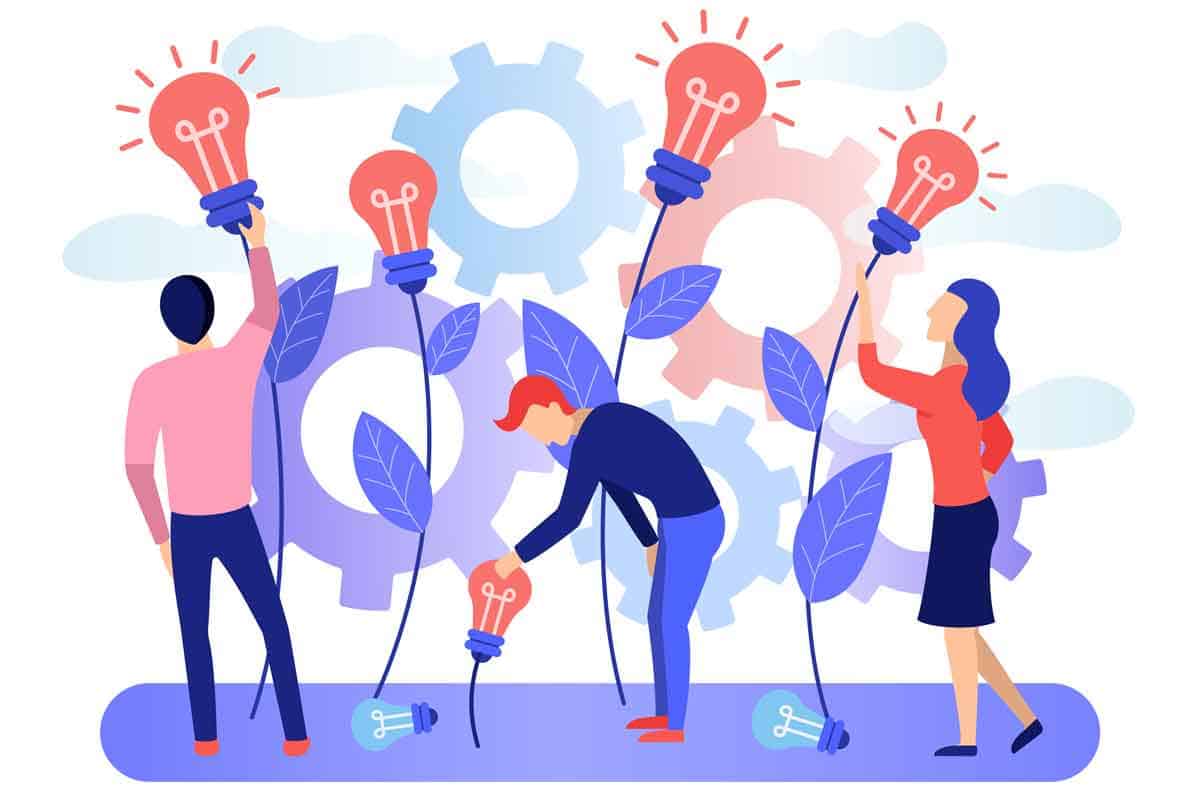 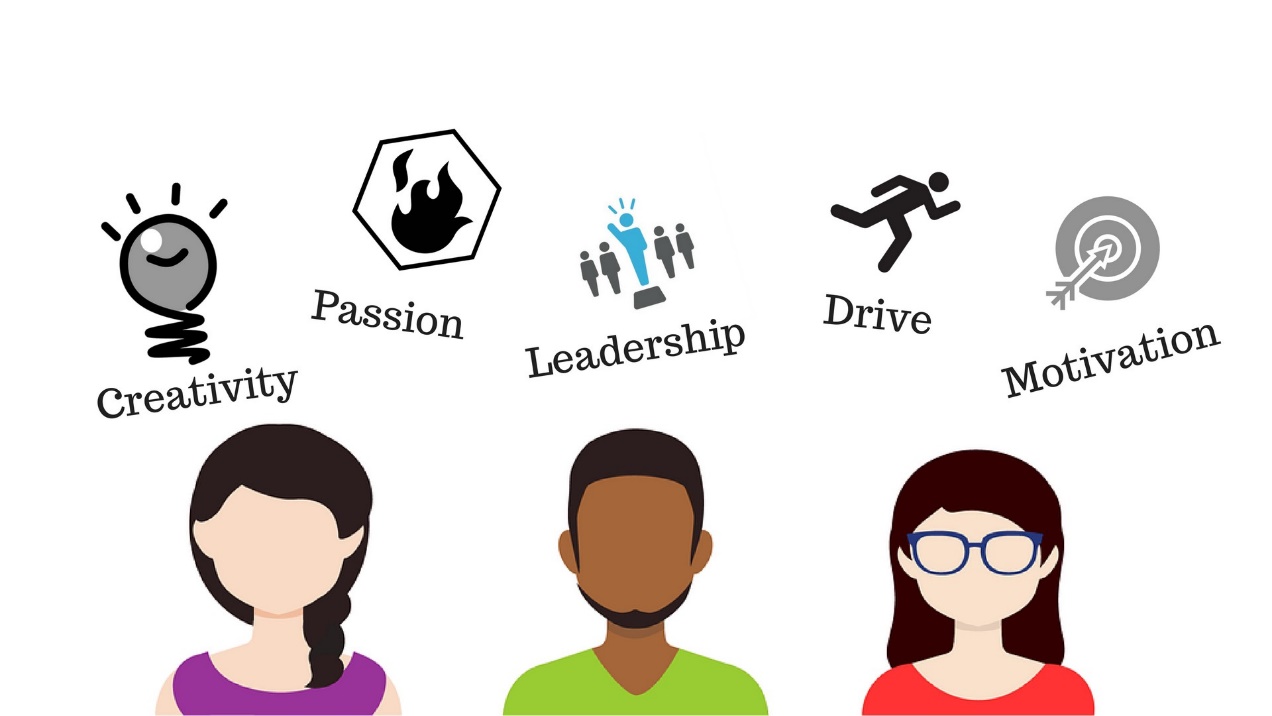 The broad perspective
Entrepreneurship is about creating and implementing ‘something new’
It does not have to be a firm – the main emphasis is on creativity and its results
TTOs may have a role in promoting creativity, but the role of the wider research and teaching environment is more important
The broad view – some thoughts
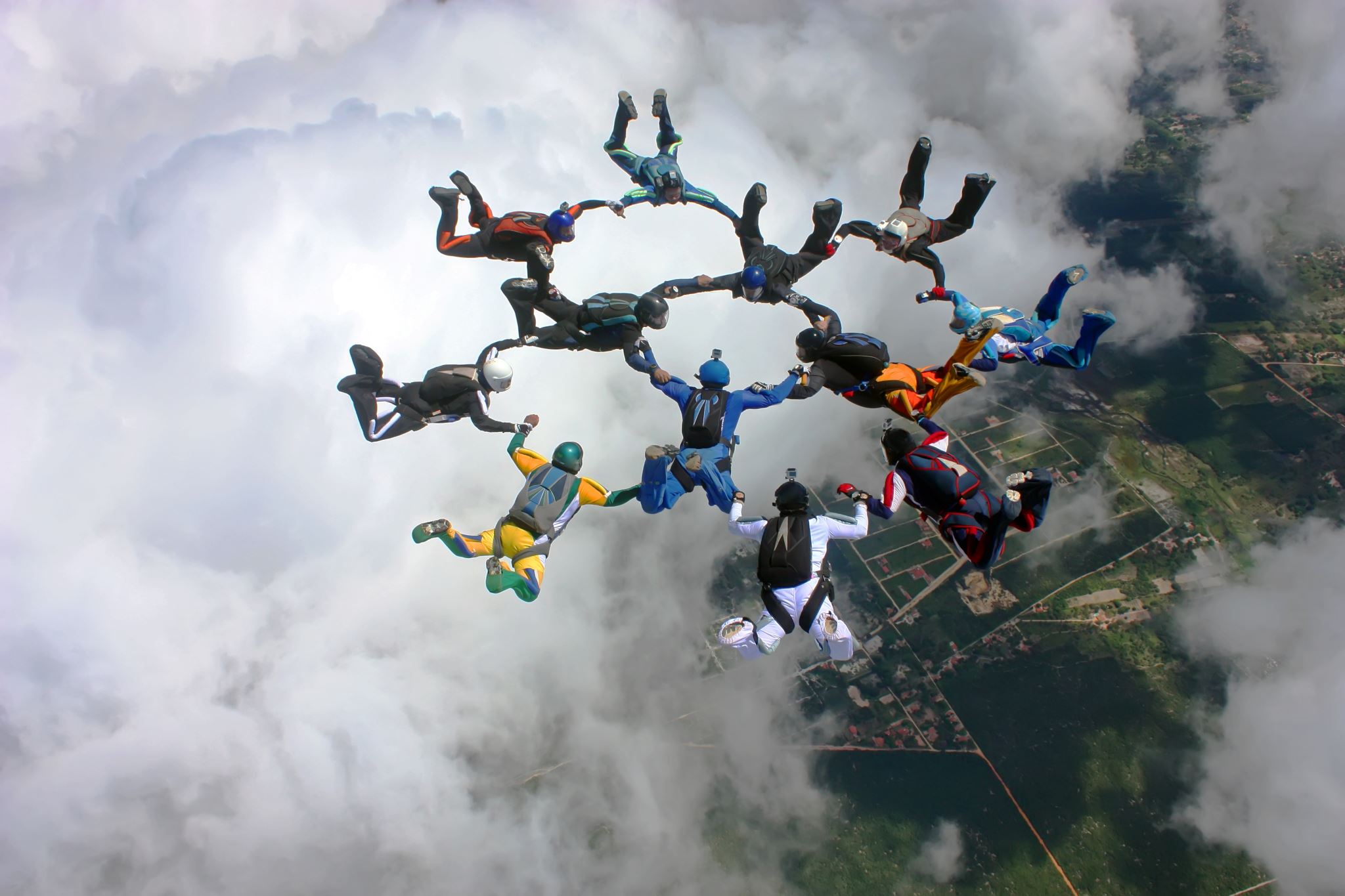 The holistic view
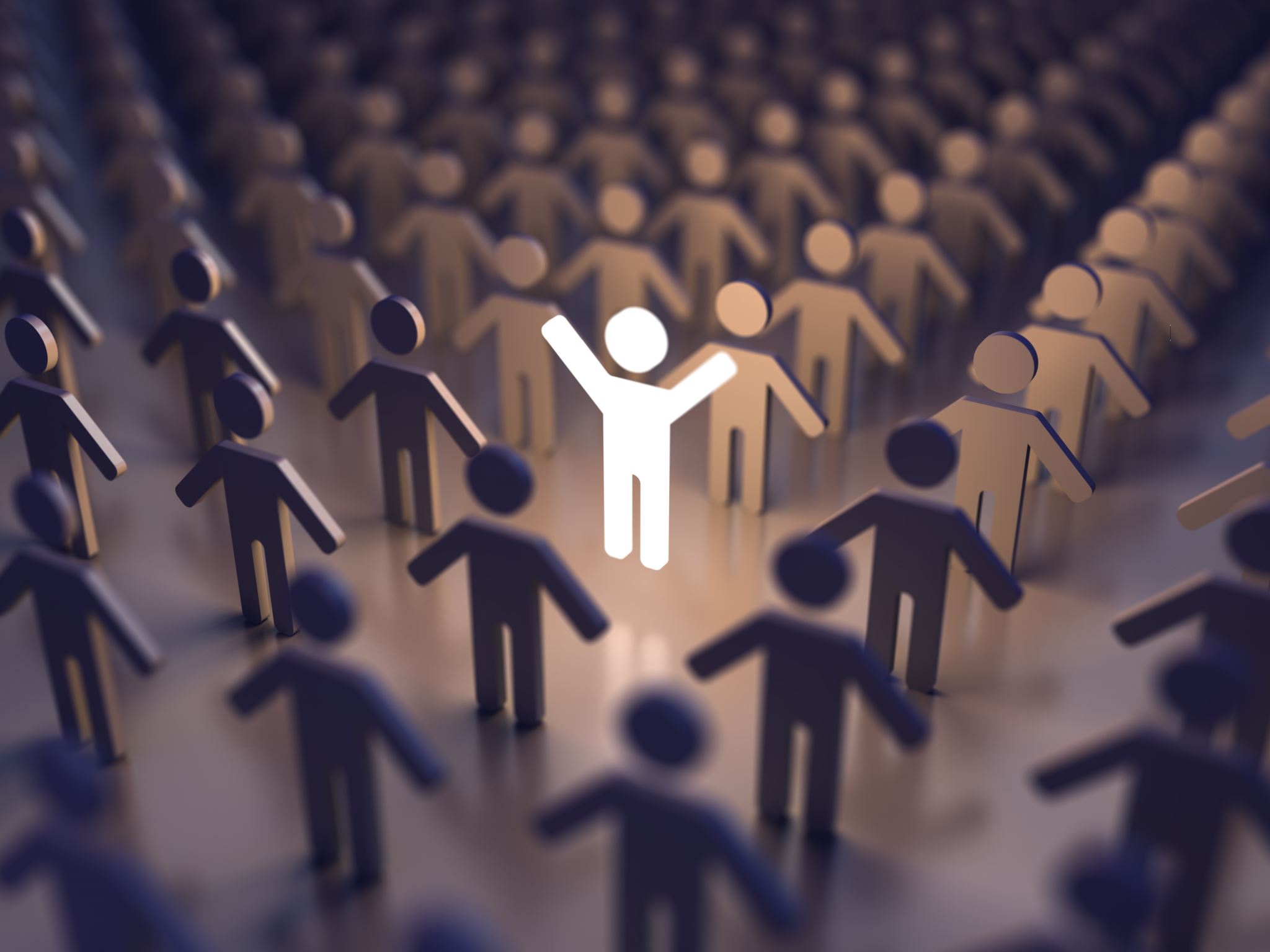 Entrepreneurs are part of a larger system – they need champions and other helpers, and they often encounter resistance
Few people may become entrepreneurs, but many can find themselves as potential champions or critics
What can universities do to stimulate champions and make critics act constructively?
Constructive criticism?
How much will it cost in the long run?
Can we really afford this?
Will it work in practice?
Does it send political signals?
Who’s got time to work on it?
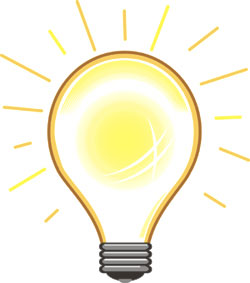 Could it be dangerous?
Do we know if it is sustainable?
What about the exams and other stuff!?
Do we know anything about it at all?
These are twelve reasonable questions, in larger settings you might get a lot more
Unreasonable questions are probably also common
Can we train the ones asking the questions, not just the one behind the light bulb?
Do we have competence for this?
Hasn’t this been tried before?
Will our users accept this new thing?
Will it look good in social media?
Some thoughts on TTOs
Many of them are established with a narrow perspective on entrepreneurship
This is part of their mission and how they are governed by owners and other stakeholders
Few of them make a profit
Even ones at prestigious and research-intensive universities
The most (financially) successful ones are old and had an early lucky win
You need luck and you need patience and realistic assumptions from owners
You need sensible performance indicators and some basic funding
What we know about TTOs (1)
They are not entrepreneurs themselves 
Their main role is often to ‘structure deals’ and act as facilitators – this is important (but you don’t get entrepreneurship by setting up a TTO)
They need to be able to handle conflicts and tensions
Not just unrealistic expectations but also possible lack of disclosure or unwillingness to collaborate from the entrepreneurs themselves
They might combine a narrow focus on spin-offs, intellectual property rights protection and finding investors with other activities:
Industrial liaison, student engagement, incubators and similar, early phase seed funding, training and consultancy, professional advice
What we know about TTOs (2)
Greed is not good
But how can it be avoided if TTOs have to find funding for their own activities constantly?
Learning is beneficial, emulation is problematic
What are the most important ‘local conditions’?
Moving towards the broad and holistic can be challenging
How can we introduce bigger ideas about societal impact and engagement in TTOs?
What we know about TTOs (3)
Main messages…
There are different relevant perspectives on entrepreneurship
My suggestion is to see it as something that can be both narrow (tied to commercialisation) and broad (tied to creativity), but first and foremost as a systemic phenomenon
We need to train people and establish support for all parts of this system, not just the entrepreneurs themselves
Entrepreneurship needs to be internalised in universities’ regular teaching and research, not something that only happens “later” and “on the outside”
TTOs may have a useful role – but if the role is broad support, they need to find ways to integrate their activities
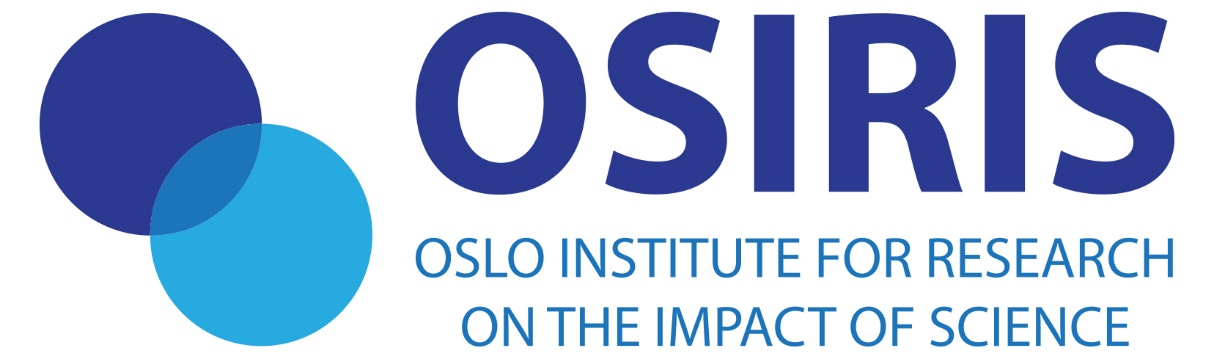 Thank you
Email: magnus.gulbrandsen@tik.uio.no 

Web: http://www.sv.uio.no/tik/english/research/projects/osiris/ 

Twitter: @OSIRIS_TIK and @magnusgulbr
Impact of Science   
23-25 June, 2021
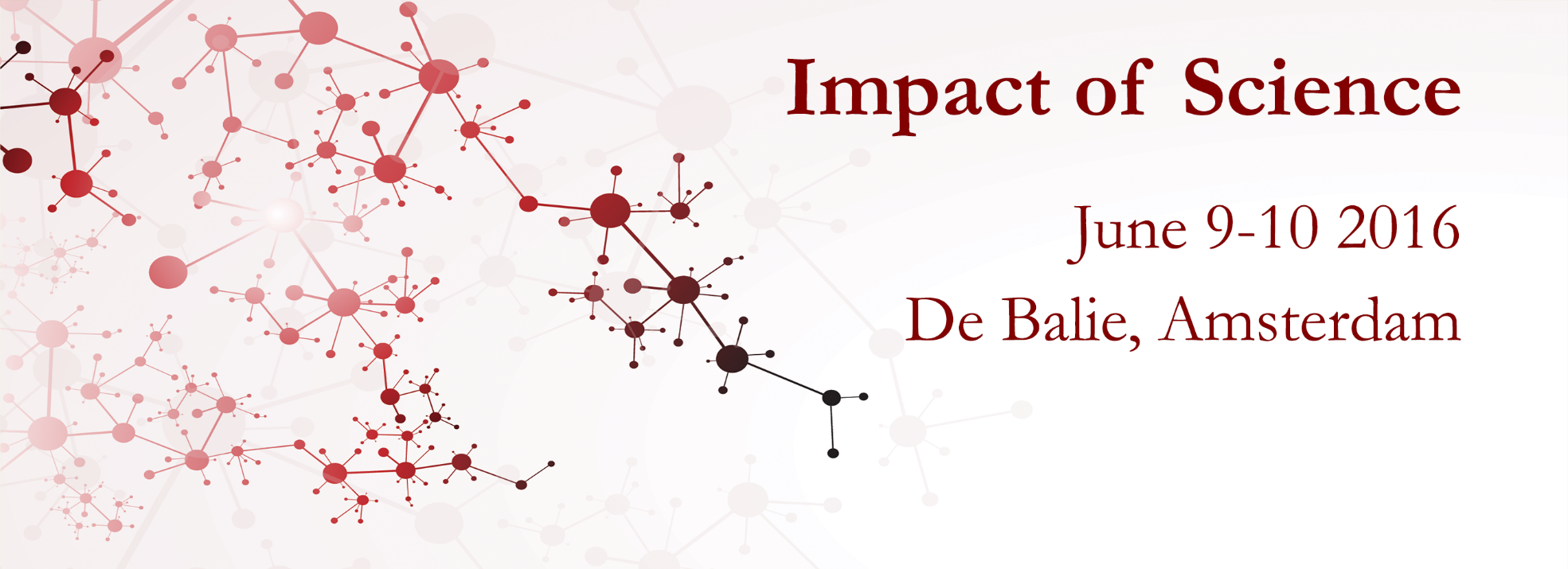 Thank you
#IOS21
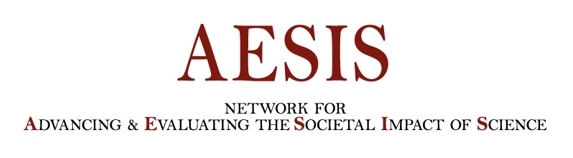